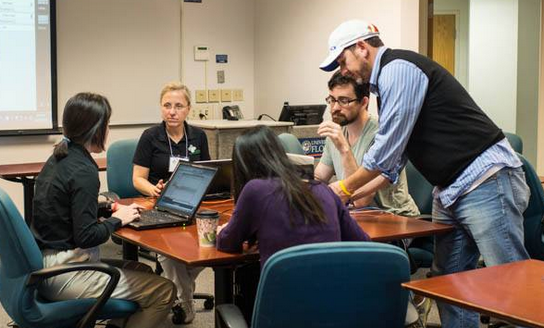 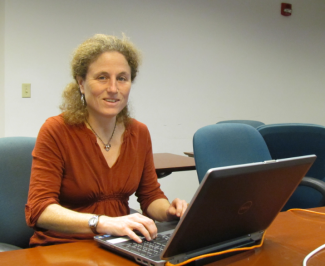 Enhancing NfNusing Text Analytics and Visualization
Deb Paul, Andrea Matsunaga, Miao Chen, Jason Best, Reed Beaman, Sylvia Orli, William Ulate
iDigBio – Notes From Nature Hackathon December 2013
Increasing Citizen Science Participation in Museum Specimen Digitization
Text Clusters
What
Preprocess specimen label images with OCR







Remove (and use!) noise from text
Utilize OCR text
create word cloud linked to record ids
differentiate hand-written from typed labels
Allow transcribers to choose terms from word cloud to create individual sets
Allow validators to choose sets to clean
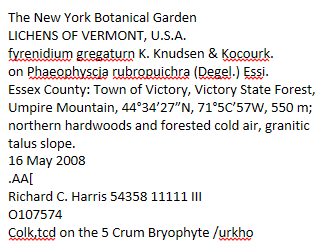 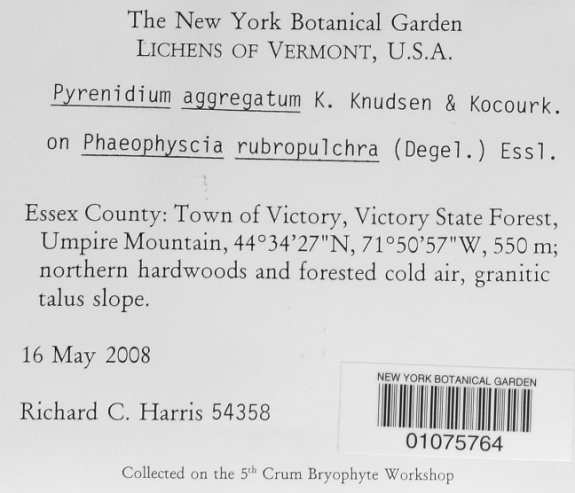 Reasons for Cluster Methodology
Enhance user experience
      User Happiness!
Leverage user expertise
Improve speed
Reduce Errors
Enables ditto function
Why
User Stories
Who
Users like ordered datasets
Transcription 
faster with ordered/sorted sets
less error prone with sorted sets
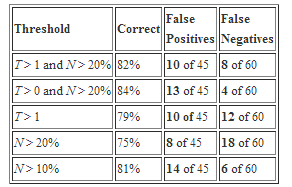 Handwriting vs. Typed
Segregate hand-written from typed labels
Ben Brumfield code uses regex to sort out garbage (higher garbage = higher likelihood hand-written)
Read all about it at Ben’s blog!
Code is at GitHub
Humanities community using now!
Let transcriber choose label format
Typed?....go to word cloud workflow
Estimating OCR confidence
extract character-level n-gram from a corpus (the OCR corpus + an external good corpus, ideally)
obtain a list of character-level n-gram
e.g. bi-gram looks like th, sh, ph ...
given a word, compute its probability based on the n-gram probability
this is used for computing the final OCR confidence score
can use standard dictionary in computing the score (if time allows)
Word Cloud Workflow
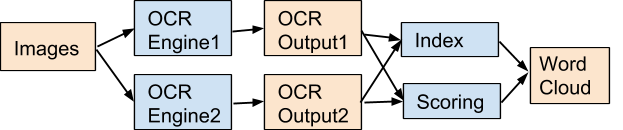 Word Cloudhttp://aocr1.acis.ufl.edu/datasets/lichens/silver/ocr/WebrootDatasetsLichensSilverOcr.txt
SOLR Index
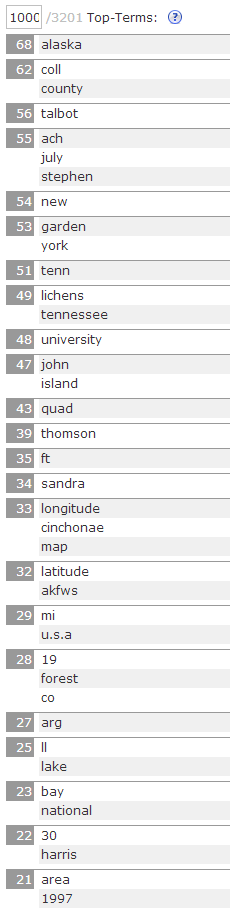 aOCR iDigBio – BRIT Hackathon Lichen Dataset
Comparison
Analysis
Scoring
Parsing
Lichen Label
Images
200
hand-typed
200
hand-parsed
10,000
Gold txt
Gold csv
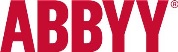 Comparison
Analysis
Scoring
200
silver OCR
200
silver-parsed
Silver txt
Silver csv
Word
Cloud
Crowd!
Stop/not useful words removed
aOCR iDigBio – BRIT Hackathon NYBG Herbarium Dataset
Comparison
Analysis
Scoring
Herbarium Sheet
Images
100
hand-typed
100
hand-parsed
5,000
Gold txt
Gold csv
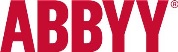 Comparison
Analysis
Scoring
Parsing
100
silver OCR
100
silver-parsed
Silver txt
Silver csv
Word
Cloud
Crowd!
aOCR iDigBio – BRIT Hackathon CalBug Entomology Dataset
Comparison
Analysis
Scoring
Segmentation
Sorting
CalBug Entomology 
Images
100
hand-typed
100
hand-parsed
500
Gold txt
Gold csv
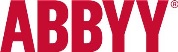 100
silver OCR
100
silver-parsed
Comparison
Analysis
Scoring
Silver txt
Silver csv
Word Cloud using Solr + Carrot2
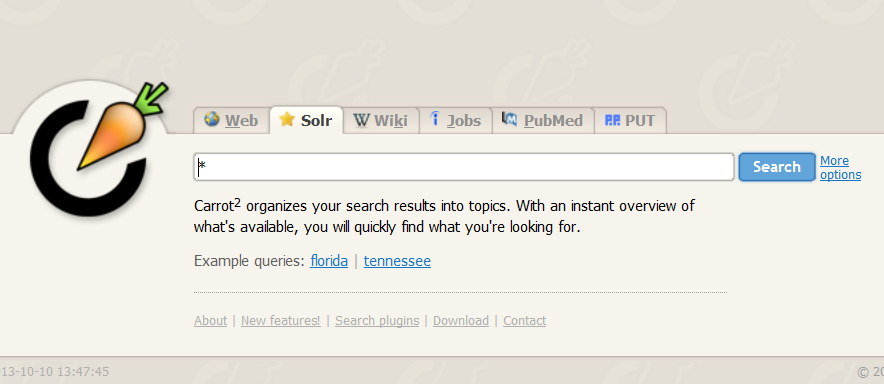 http://ammatsun.acis.ufl.edu:5901/carrot2-webapp-3.8.1/
Folder View of Search
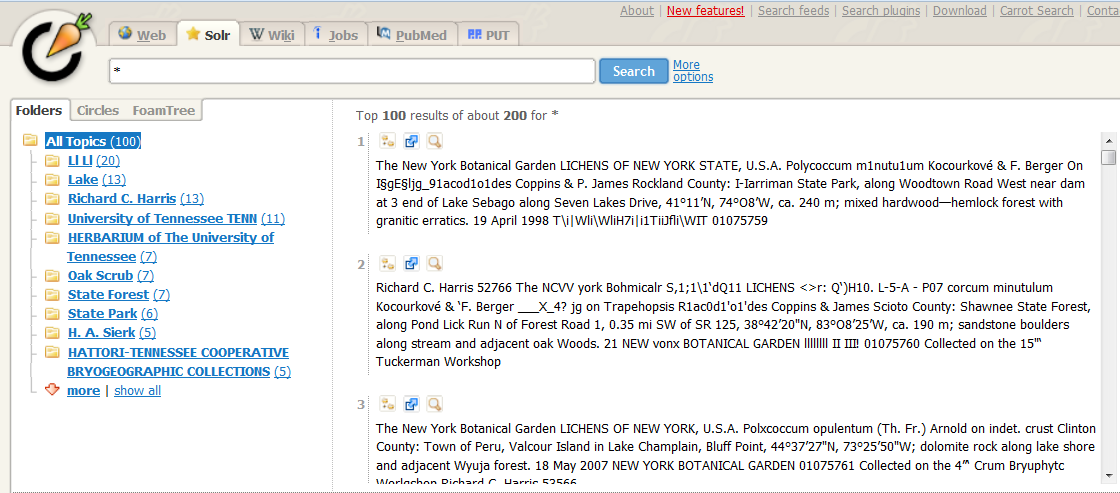 Circles Visualization of Search
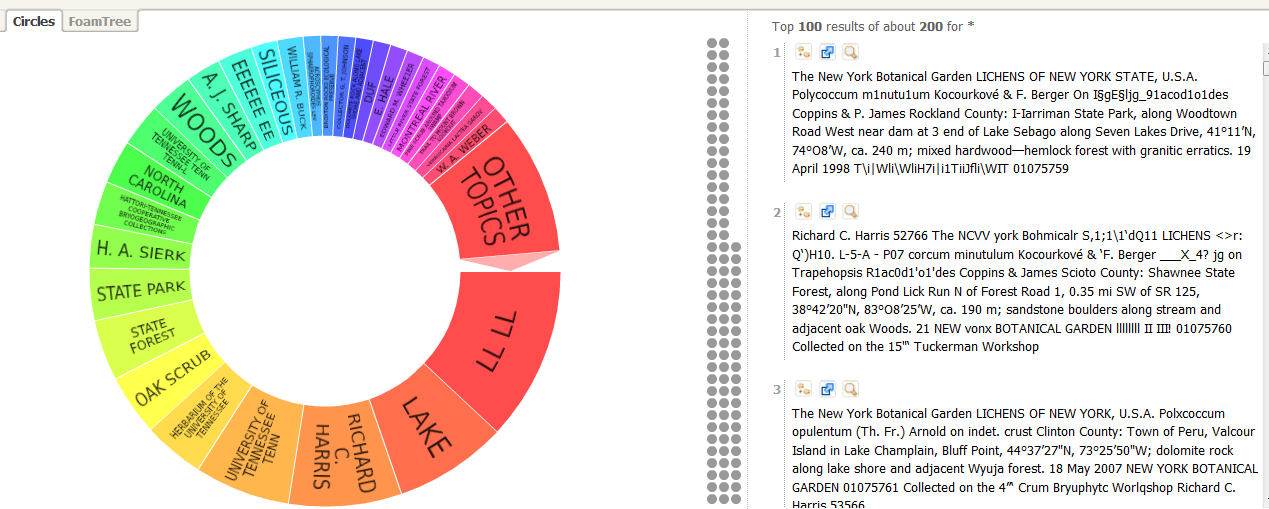 Foam Tree Visualization of Search
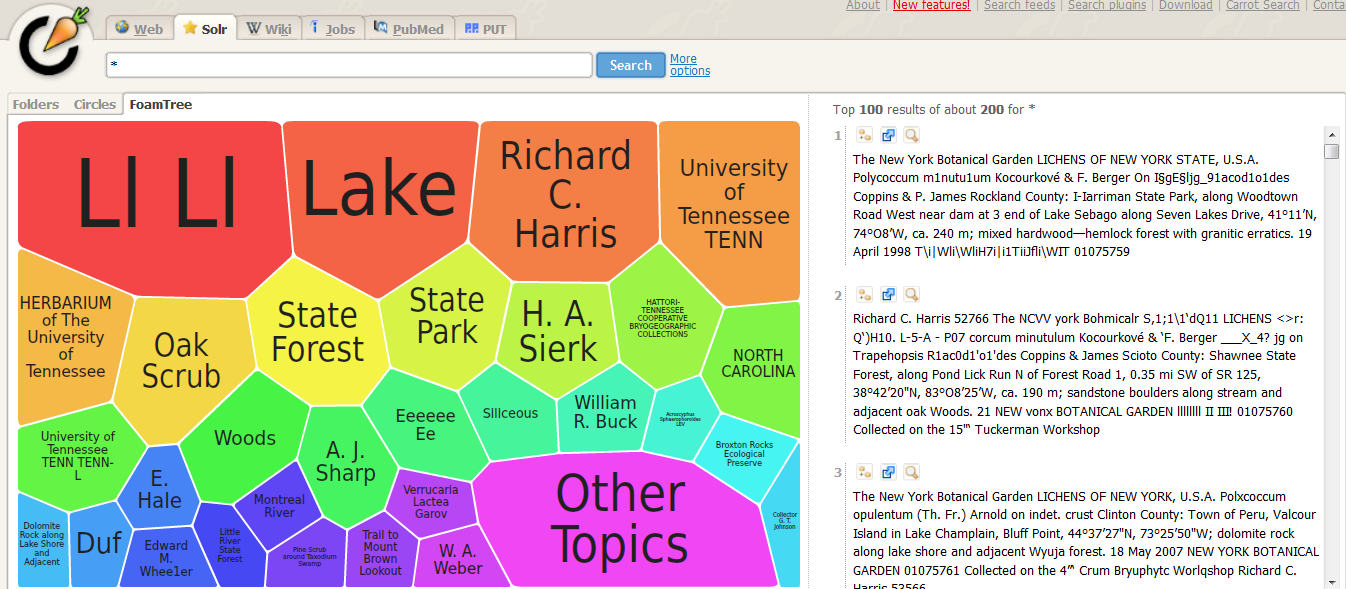 OCR Confidence Estimation
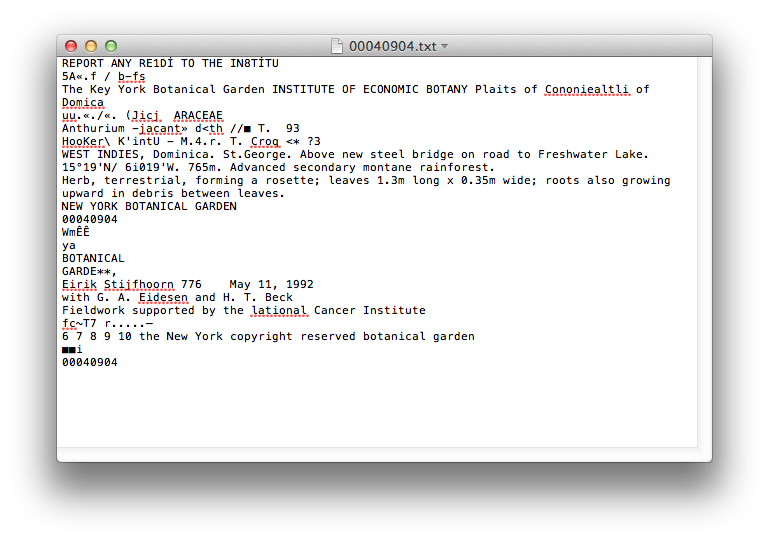 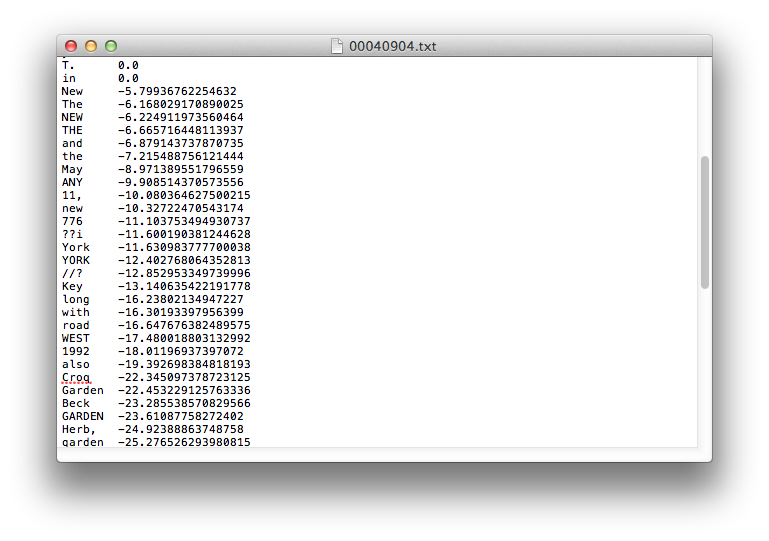 Token Histogram – Google Charts
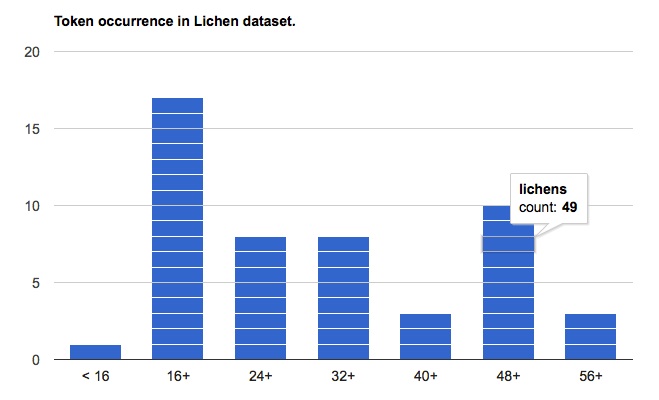 Using OCR output to enhance the transcription process
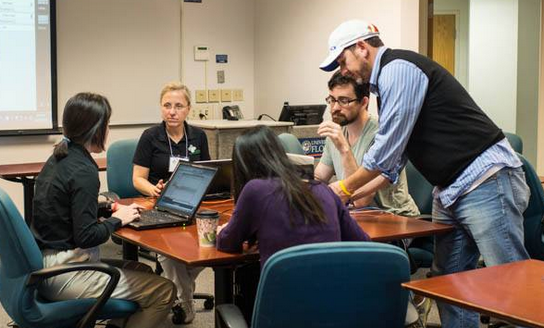 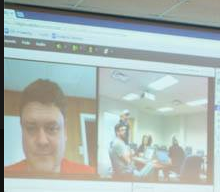 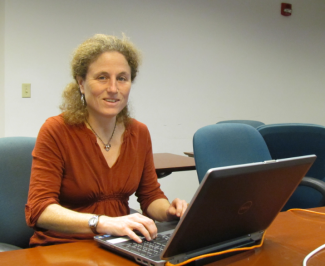 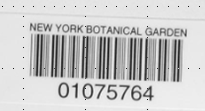 Ll Ll Team!
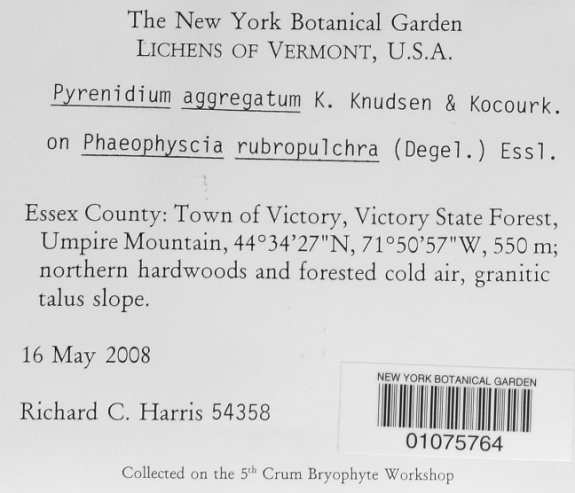 Word Clouds usingN- gram Scoring,Faceting,Solr + Carrot2
Data Sets
silver (ABBYY) OCR output from 200 lichen packet images
all ABBYY OCR output from 10,000 lichen packet images
silver and gold (ABBYY, Tesseract) OCR output from 100 herbarium sheets
OCR output from 5000 herbarium sheets
SI BVP dataset
Word Cloud using Solr + Carrot2
Index OCR text output using SOLR
http://ammatsun.acis.ufl.edu:5900/solr/#/lichenssilver/schema-browser?field=content
Using Carrot2 to visualize data http://ammatsun.acis.ufl.edu:5901/carrot2-webapp-3.8.1/
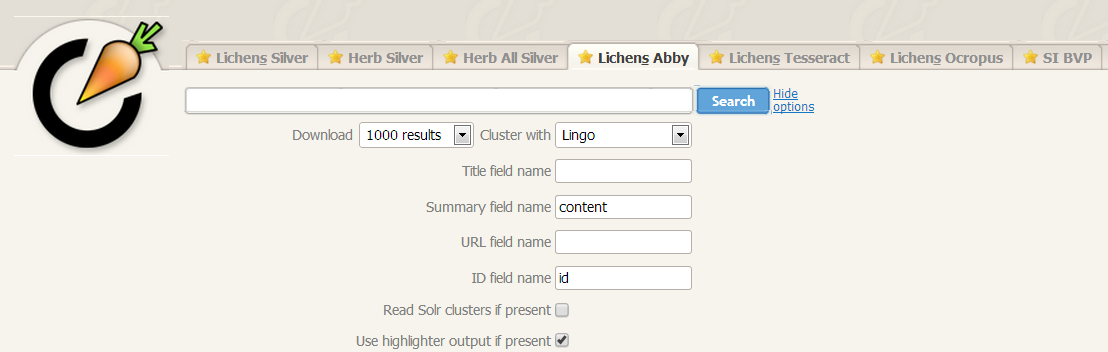 Imagine Integration with NfN/BVP
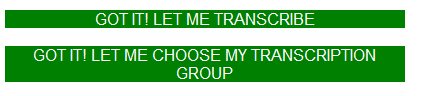 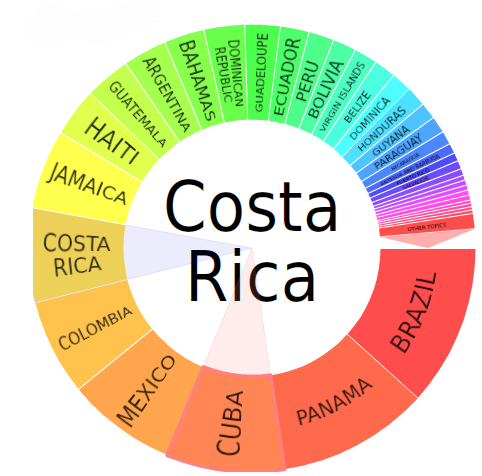 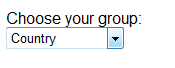 Use for initial sort or validation
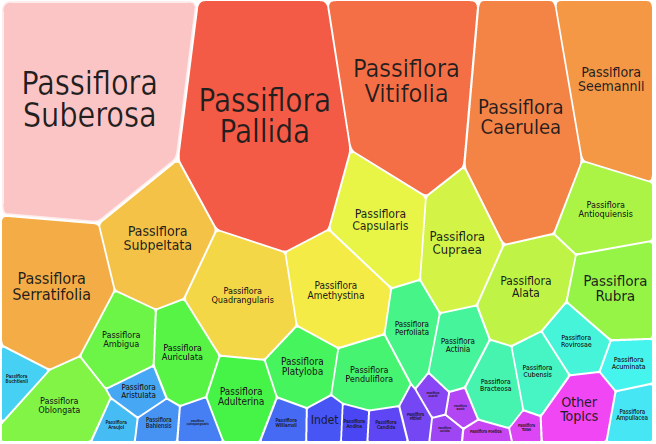 10,000+ records sample
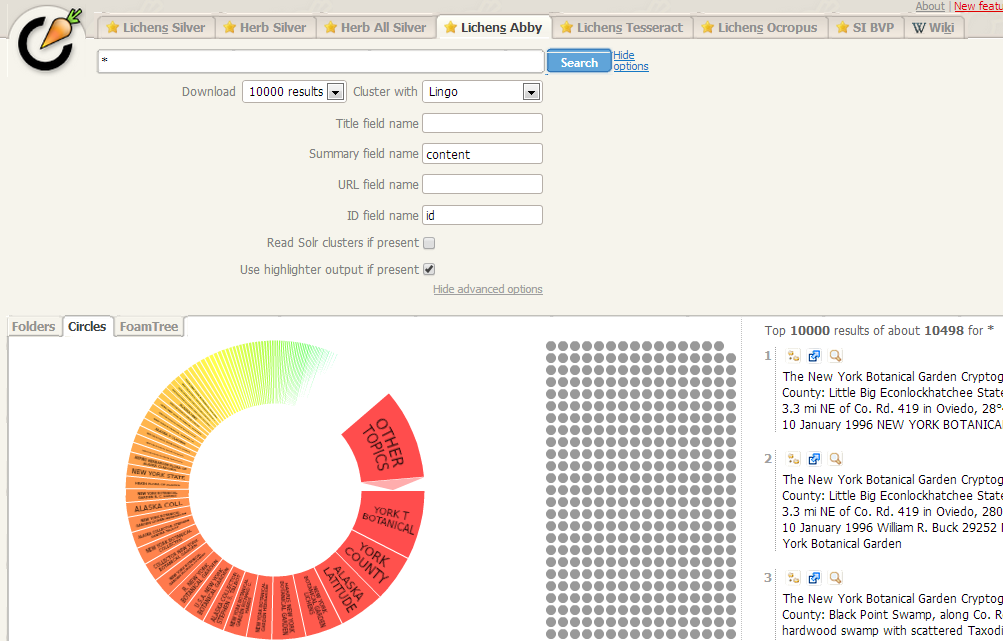 iDigBio Faceted Collection Browser
discovery
how many documents have this issue
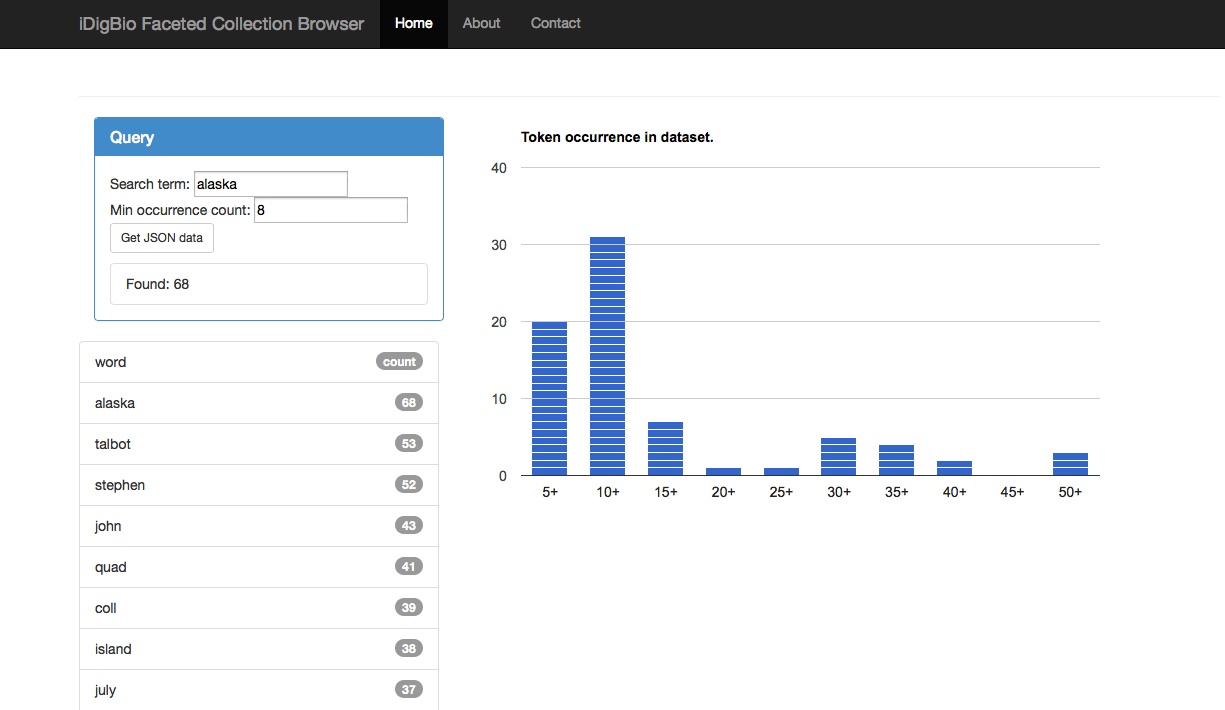 iDigBio Faceted Collection Browser
discovery
how many documents have this issue
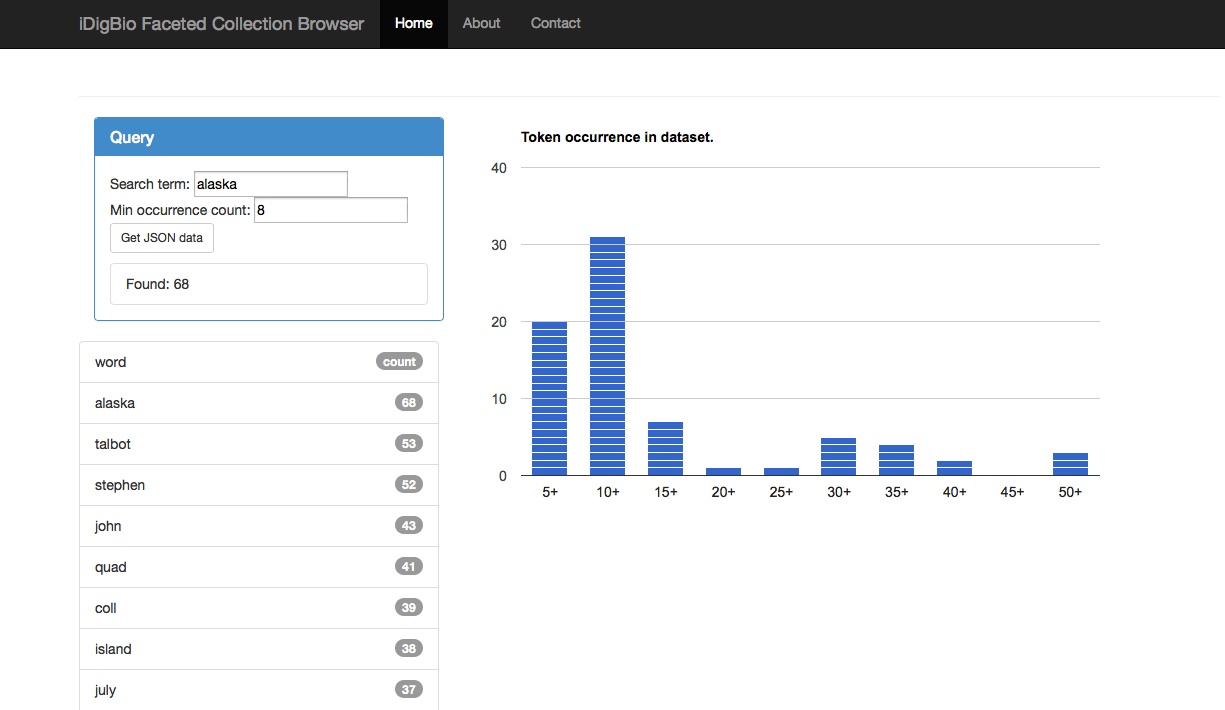 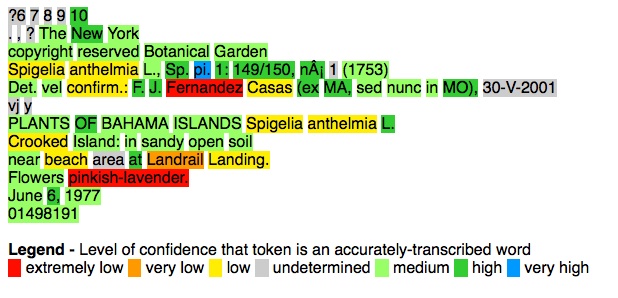 Visualizing OCR Confidence
early triage
score each document
score transcriptions
low scores to human
high scores to automated parsing
humans check
human correct
transcription errors
ocr errors
Why
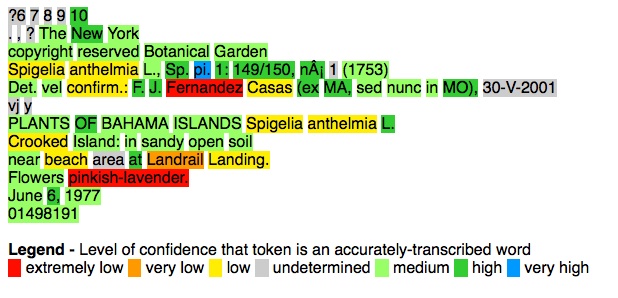 N-grams probability model
Herb silver
Test Set
PLANTS OF BAHAMA ISLANDS
Herb gold
PLA
LAN
ANT
NTS
TS 
S O
 OF
OF 
F B
 BA
BAH
AHA
HAM
…
AMA
MA 
A I
 IS
ISL
SLA
LAN
AND
NDS
…
Training Set
100 docs
100 docs
3-grams
Visualizing OCR Confidence
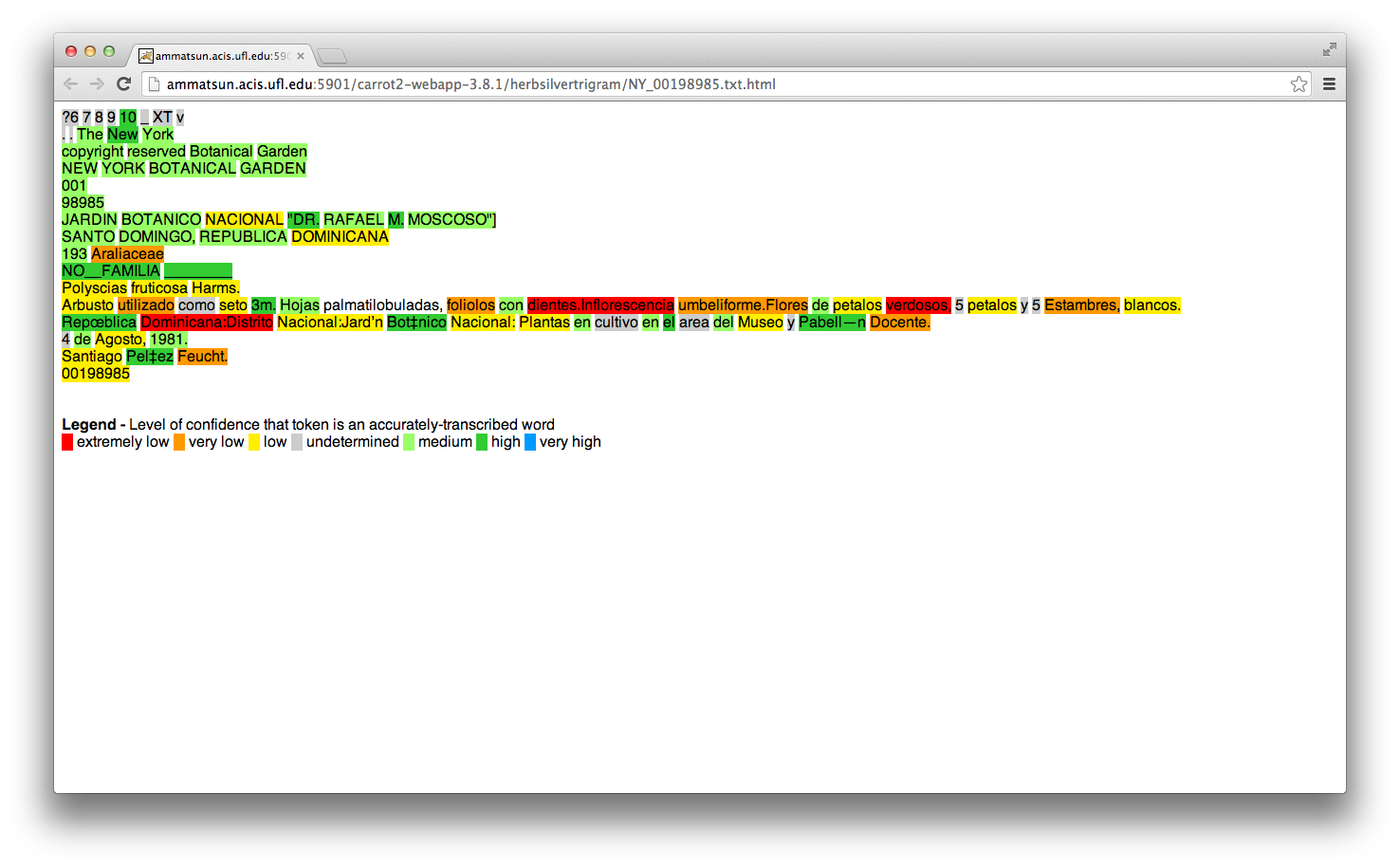 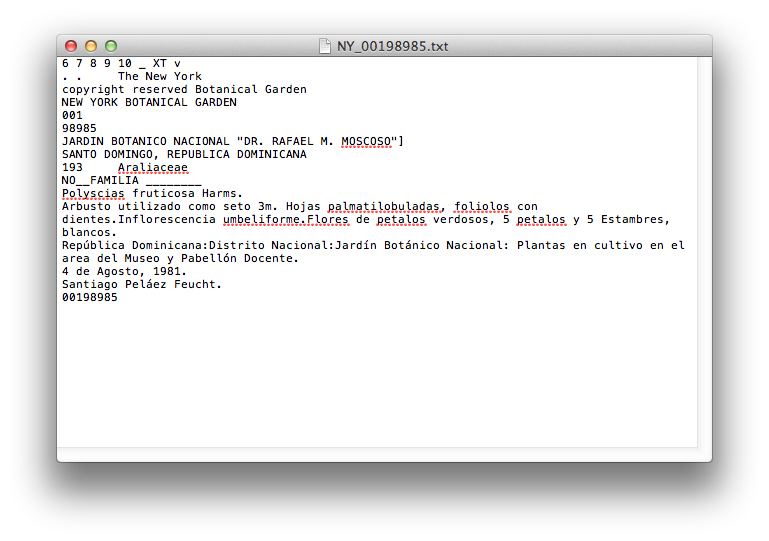 5000 OCR html filesSee it for yourself!
herb_allsilver_trigram_html.zip
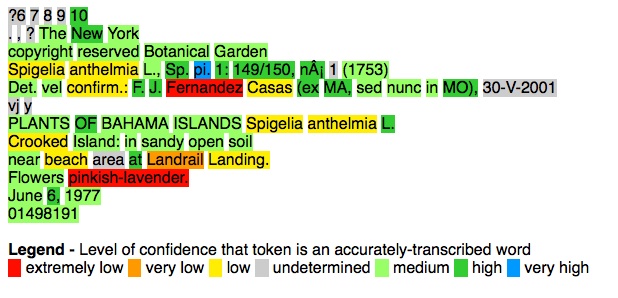 Let’s make it happen!
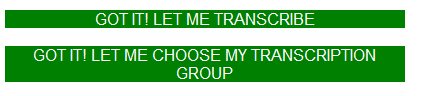 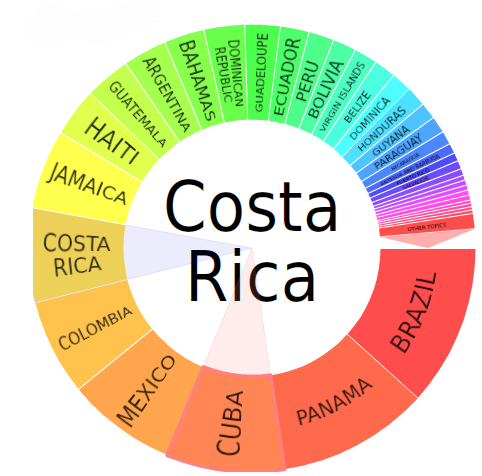 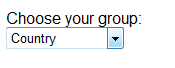 Use for initial sort or validation
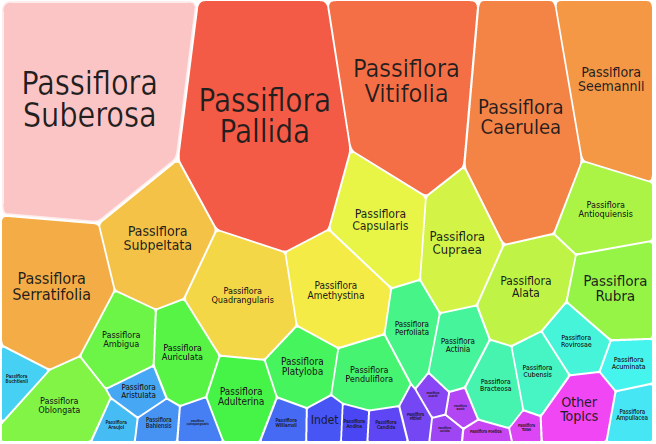 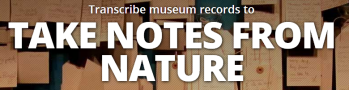 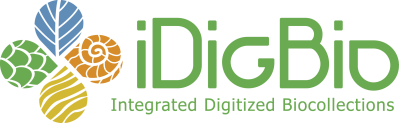 Happy HoLlidays!
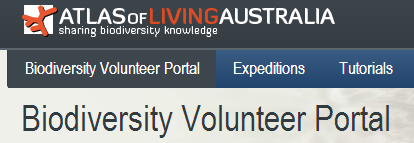 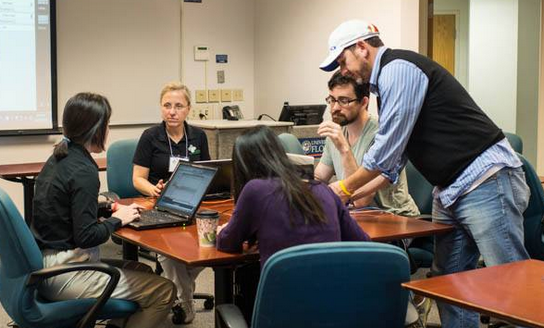 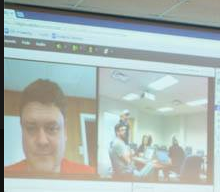 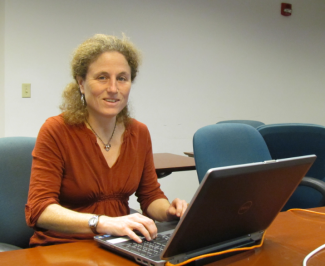 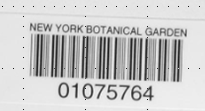 Ll Ll Team!
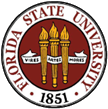 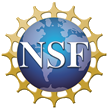 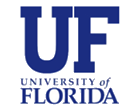 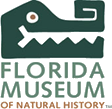